Welcome to the Autumn SBM Briefing!
Please add your name and school in the Teams chat once you have joined
Agenda
Welcome
Kenneth Chan – SEND Finance
Alex Potter – Schools Finance Helpdesk Officer
Nicole Wallace – Gorse Ride Schools
Vikki Burt – The Colleton
Lisa Lainsbury – Lambs Lane
SBM Briefing future format
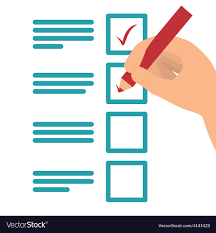 We would like to understand your preference for future SBM Briefings.
Schools Finance Update
APT Modelling  

HNB Pressures

Deficit Schools
SCHOOLS FINANCE WEBSITE
Please bear with us whilst we making changes to the Schools Finance website.
Schools Finance (wokingham.gov.uk)
Current Updates

School Year Timetable with dates for BM, BWO reports & imprest deadlines, Census, provisional close down etc.

BM guidance notes have been reviewed and updated.

Useful Contacts at WBC

Imprest template
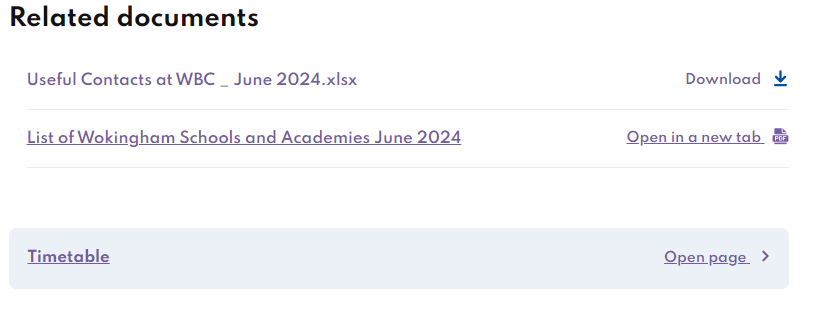 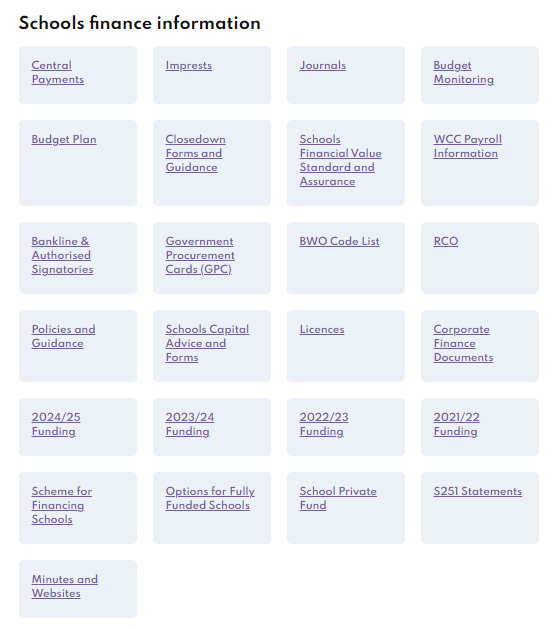 https://wsh.wokingham.gov.uk/leadership-management-and-governance/schools-finance.gov.uk)
BUDGET MONITORING P6 submissions:
The deadline for BM6 is Friday 18th October 2024
Please complete the Header Tab and columns O and S* on the detailed tab (tab with school cost centre).
*  A variance on any CFR line exceeding 5%, please provide an explanation in column S. 
Each submission should contain the BM P6 Template alongside a dummy imprest (if applicable) and the relevant school system reports (all printed on the same day) as follows:

FMS reports required         
Fund Review
Proposed CFR
I&E Report (to month 13)
ACCESS reports required - Excel format
Income and Expenditure by CFR Code Report
Balance Sheet report
Trial Balance report
Management report
Interim CFR – if you are able to provide this
Asset Leasing
Due to some changes in the way we account for leased assets, we are now required to ask the schools to provide the value / cost of each asset on a lease as if purchased on the day the lease was signed.
If you have a lease with multiple items we would need to know the cost of each single asset.
As a result, I will be sending the lease asset register to you all this week, I would be grateful if you could please complete the asset costs and return back to me as soon as possible.
Additionally, a reminder that all new leases should be submitted to Schools Finance (along with each individual asset cost), prior to signing for Finance can review and approve.
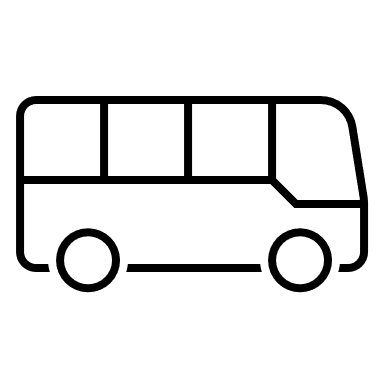 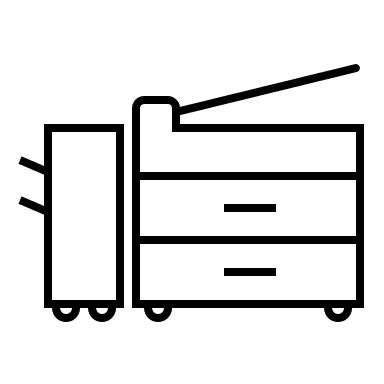 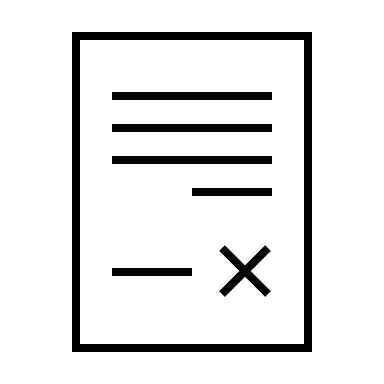 Questions?